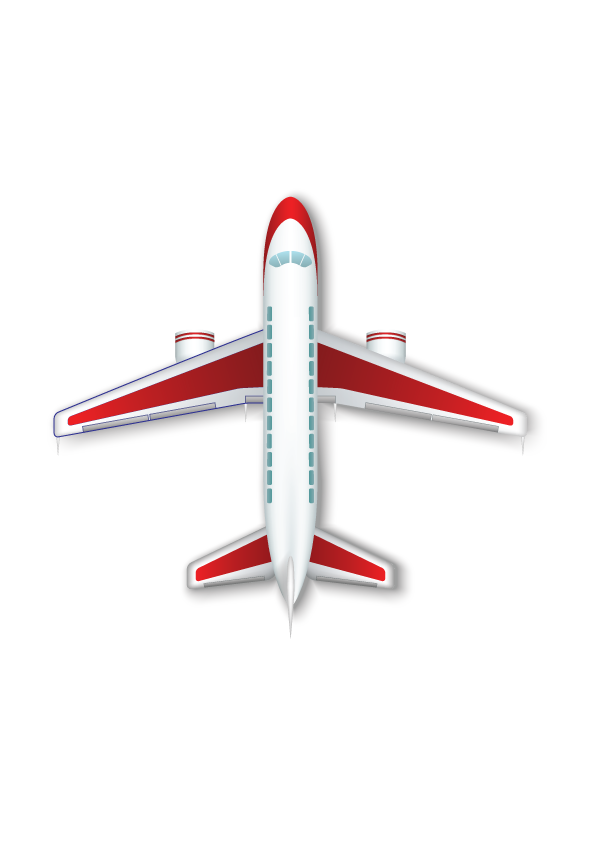 الأرض
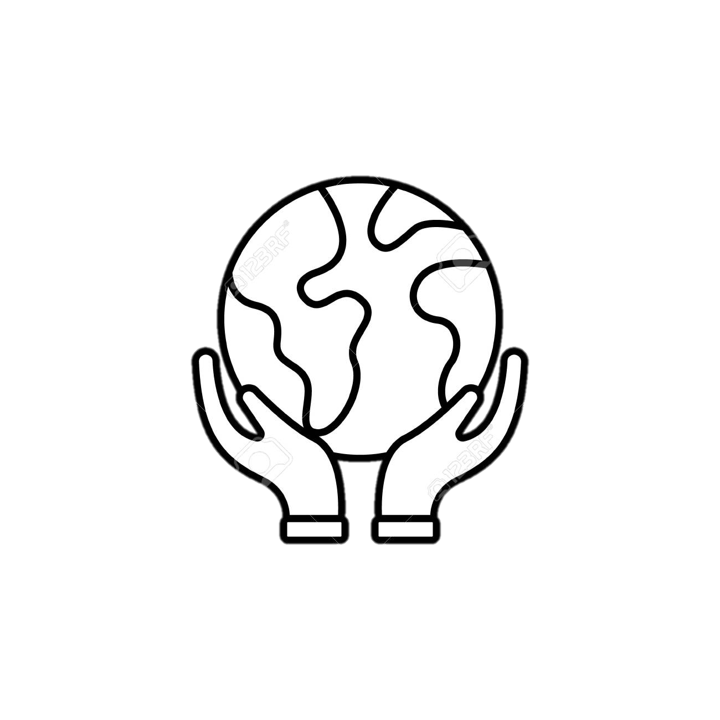 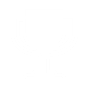 الأرض جزء من المجموعة الشمسية 
وهي تدور حول الشمس
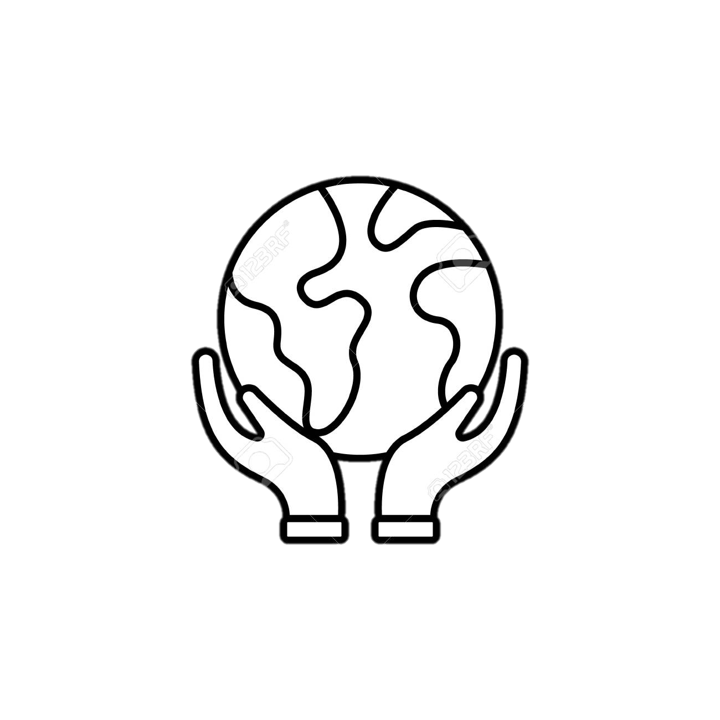 الأرض كروية الشكل لذلك سميت ب ( الكرة الأرضية )
الجغرافيا
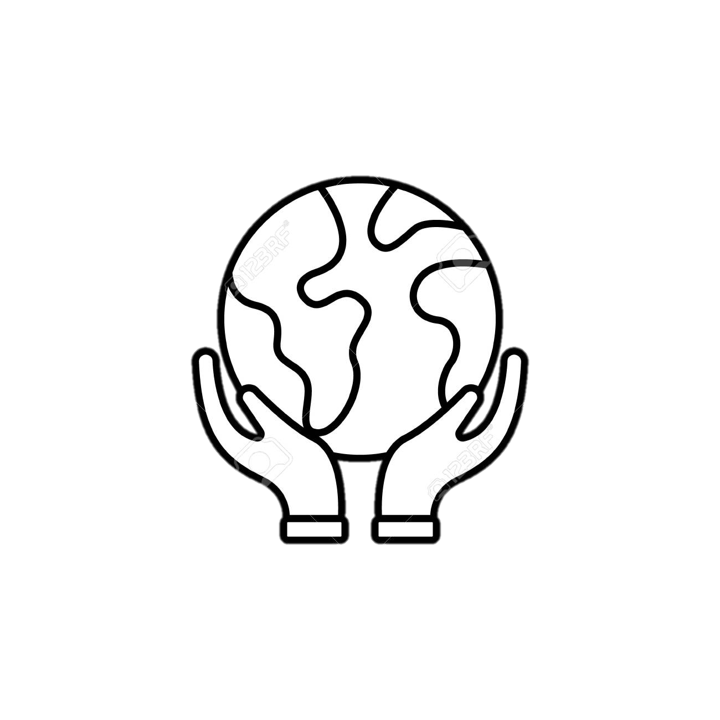 الأرض
الأرض كبيرة جدا
الرؤيا للشكل الكروي تكون  من ارتفاعات عالية جدا      أو من مسافات بعيدة جدا
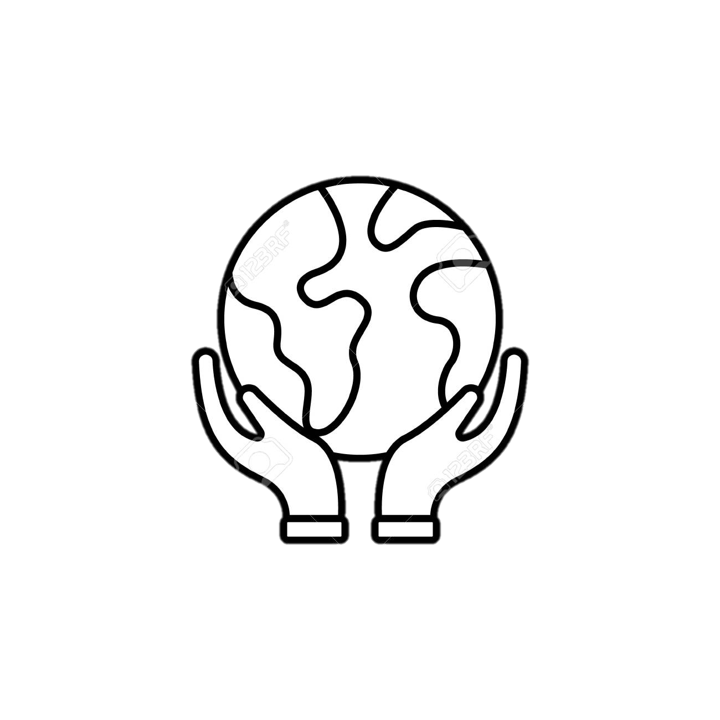 تجدنا  في جوجل
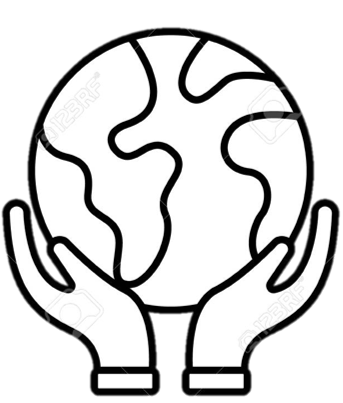 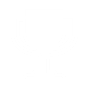 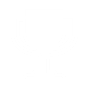 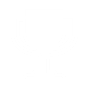 نشاط 1
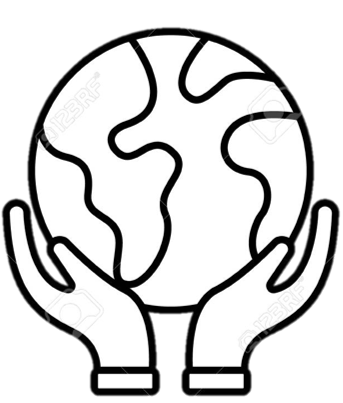 هل التقطت صورة للكرة الأرضية في الصورة, من مكان مرتفع من الأرض   أو من الفضاء ؟
من الفضاء
الجغرافيا
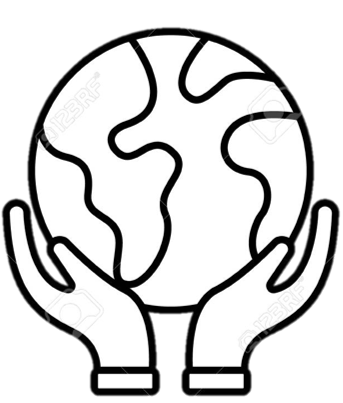 الأرض
على ماذا يدل اللون الزرق في الشكل ؟
يدل على الماء (بحار و محيطات و أنهار)
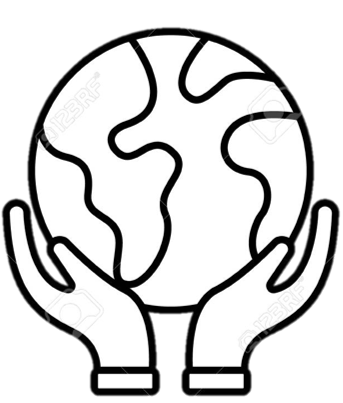 نتذكر قول الله تعالى : «هو الّذي خلق لكم مّا في الأرض جميعا»
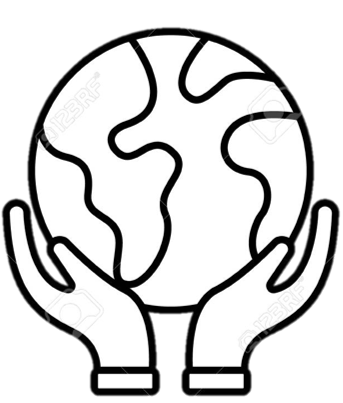 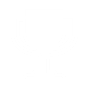 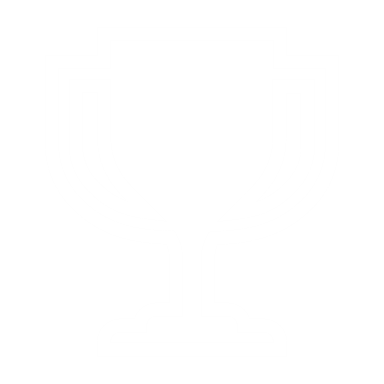 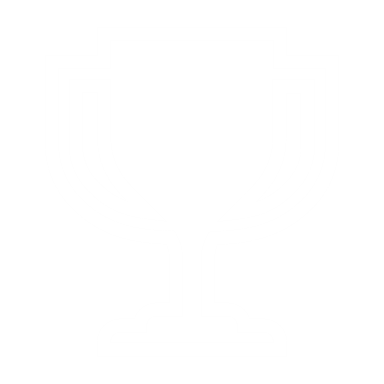 الأرض كروية
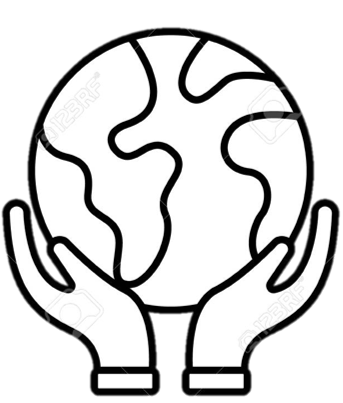 الأرض كروية الشكل ويظهر لنا أن الناس الذين يعيشون في جنوبها سوف يسقطون  و لكن الحقيقة :
أنه : بسبب الجاذبية تتجه جميع الأشياء – ومنها الناس – عموديا نحو سطح الأرض
الجغرافيا
الأرض
ثم : يجذبهم مركز الأرض ولا يشعرون بأن رؤوسهم أسفل
نشاط 2
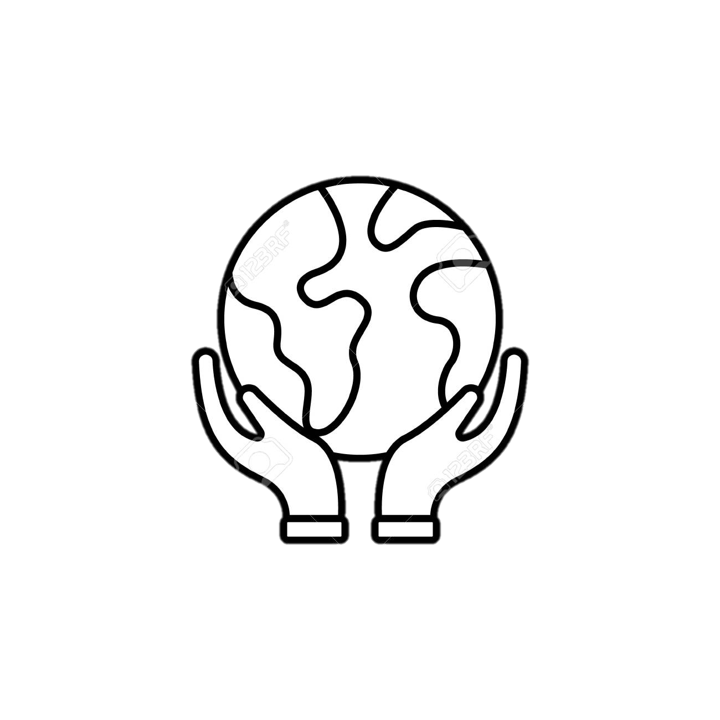 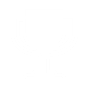 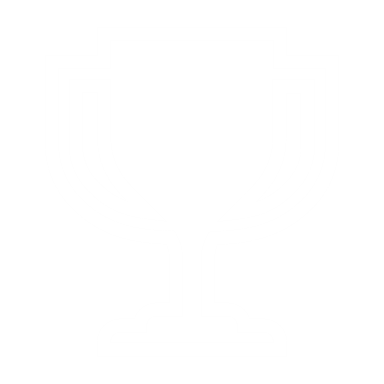 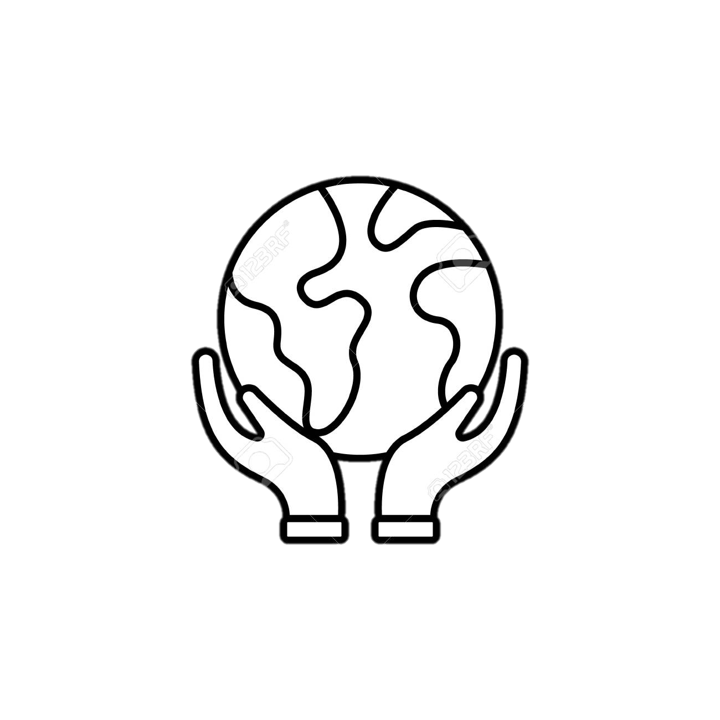 لماذا يختفي الجزء السفلي من السفينة عندما تبتعد عن الشاطىء؟
الجواب : لأن الأرض كروية
الجغرافيا
الأرض
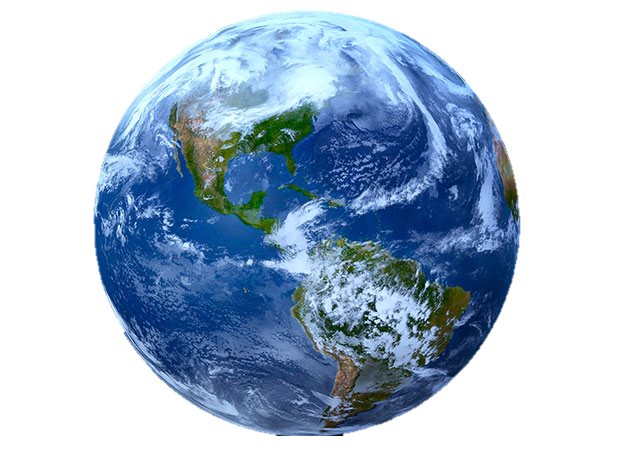 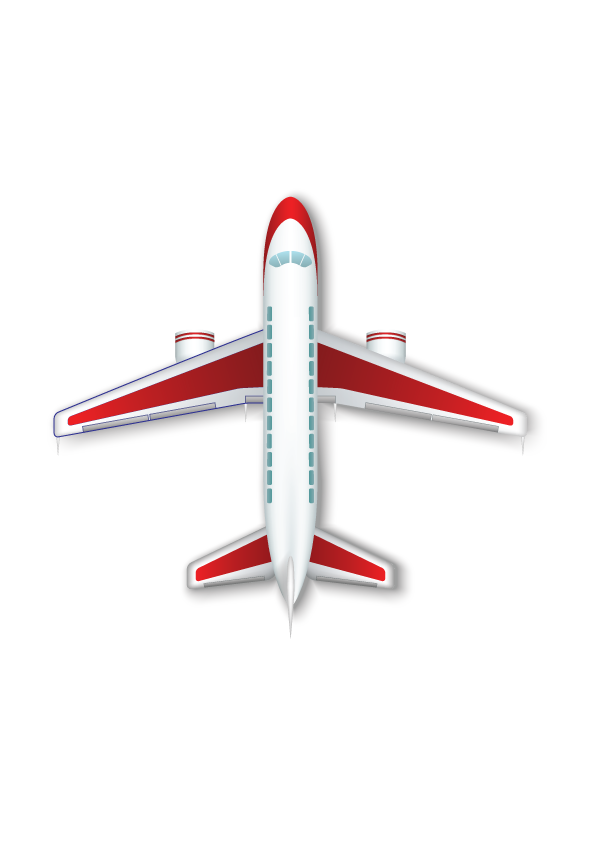 انتهى الدرس
جميع الحقوق محفوظة لموقع حلول اون لاين يحق لك الاستخدام والتعديل عليها كما تشاءلكن يحرم بيعها او نشرها في المواقع الاخرى